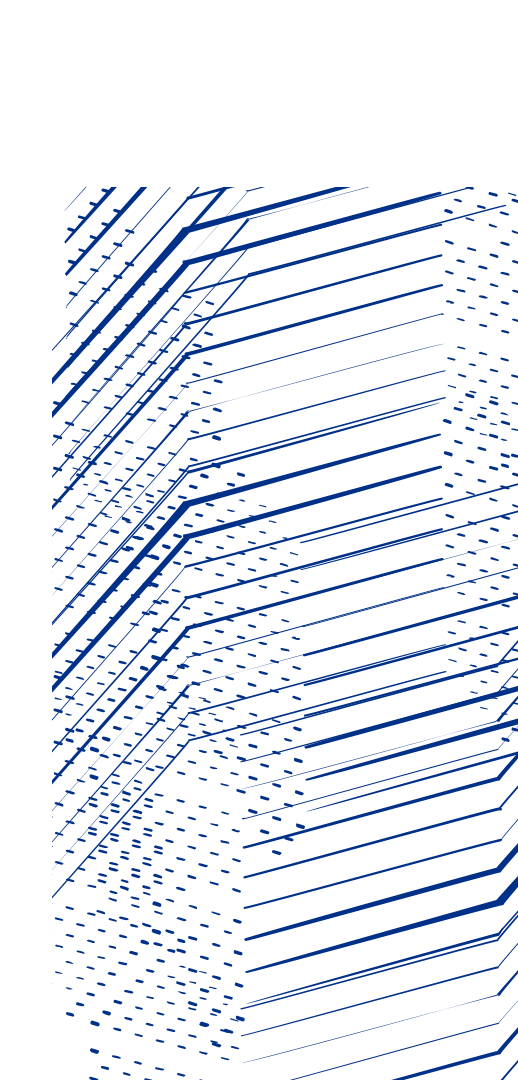 RAL Remote Handling Mock-Up Area
Angus Mackley
        (STFC Rutherford Appleton Laboratory)

LBNF Target Exchange SystemTechnical Design Review 24-25 June 2024
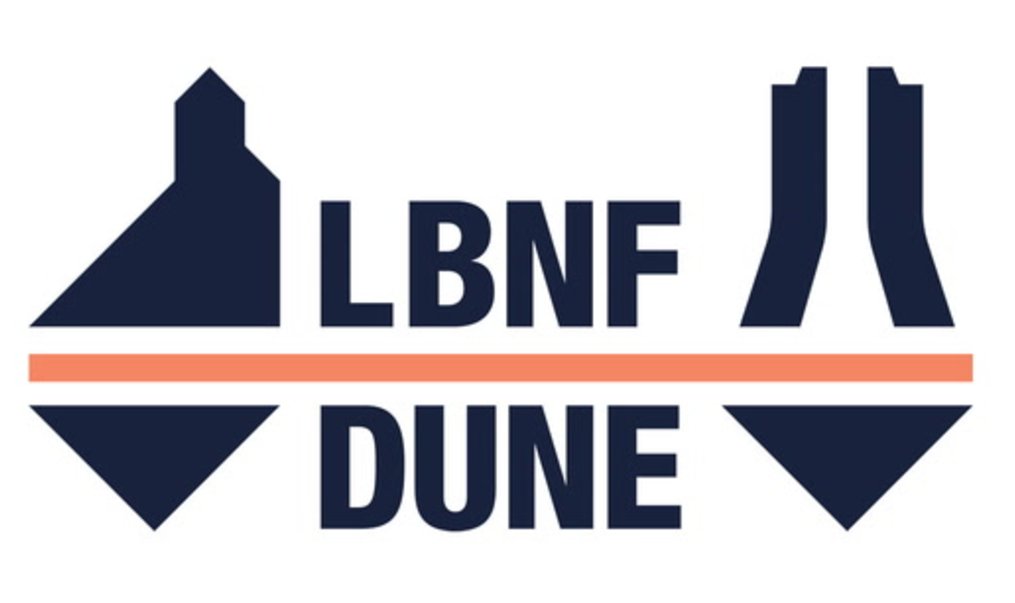 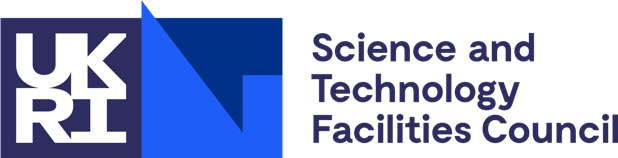 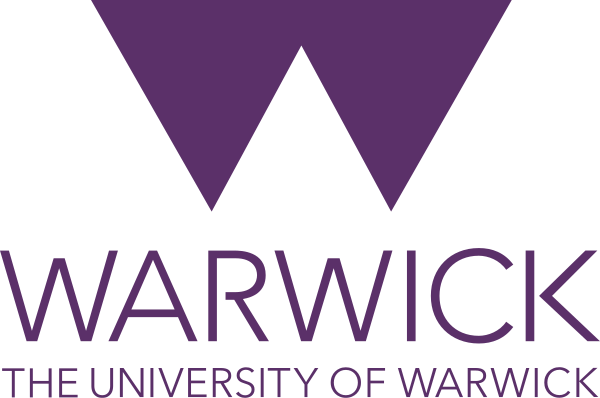 Presenter Background
Angus Mackley
Graduate Mechanical Engineer
High Power Targets Group at STFC
Started in September 2023
Slide 2
[Speaker Notes: Would be very quick]
Presentation Outline
Mock-Up Area Overview
Horn A Mock-Up
Brief, Features in Detail & Current Progress
Dummy Target
Brief & Current Concept
Questions
Slide 3
[Speaker Notes: Also quick, but gives an overview]
Mock-Up Area Overview
Offline test area for development of target remote handling equipment
Replica of important interfaces and components
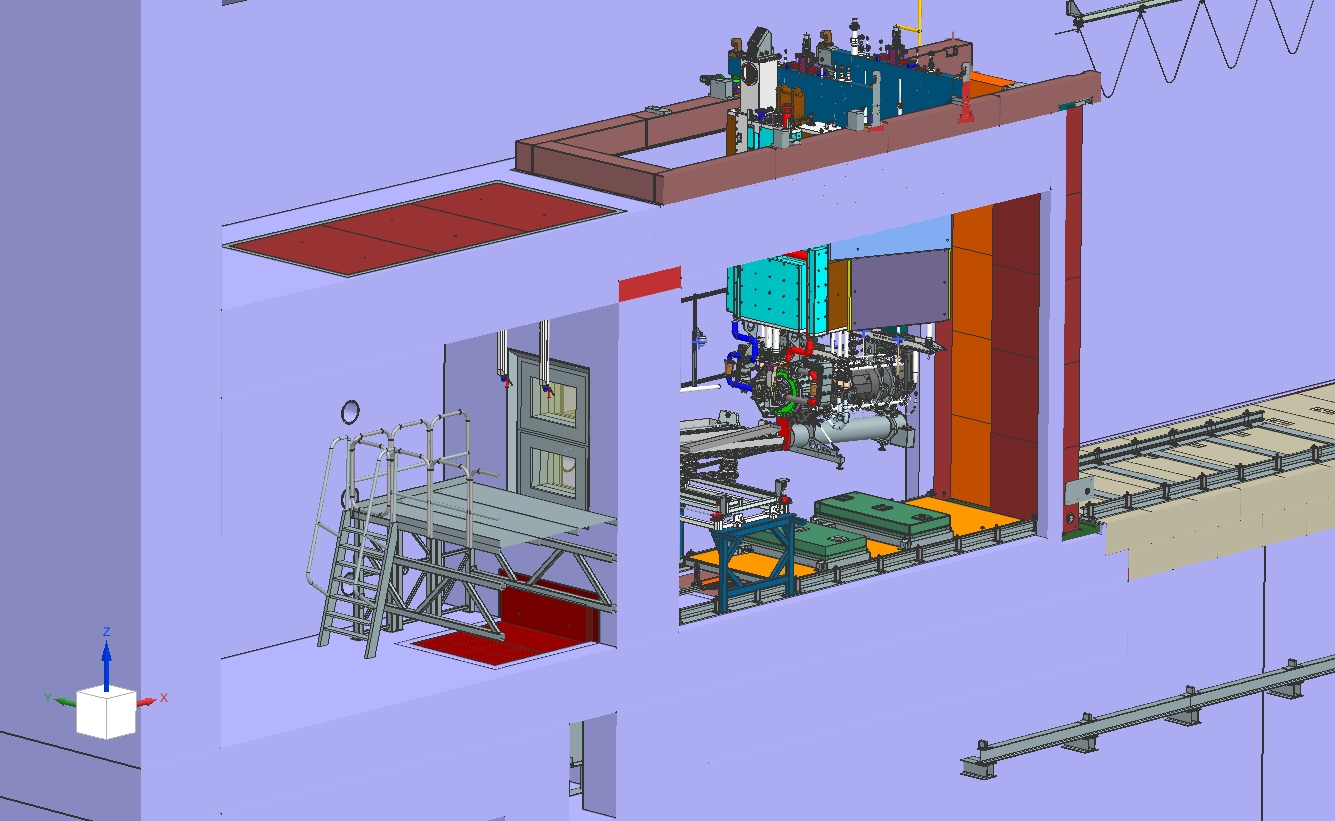 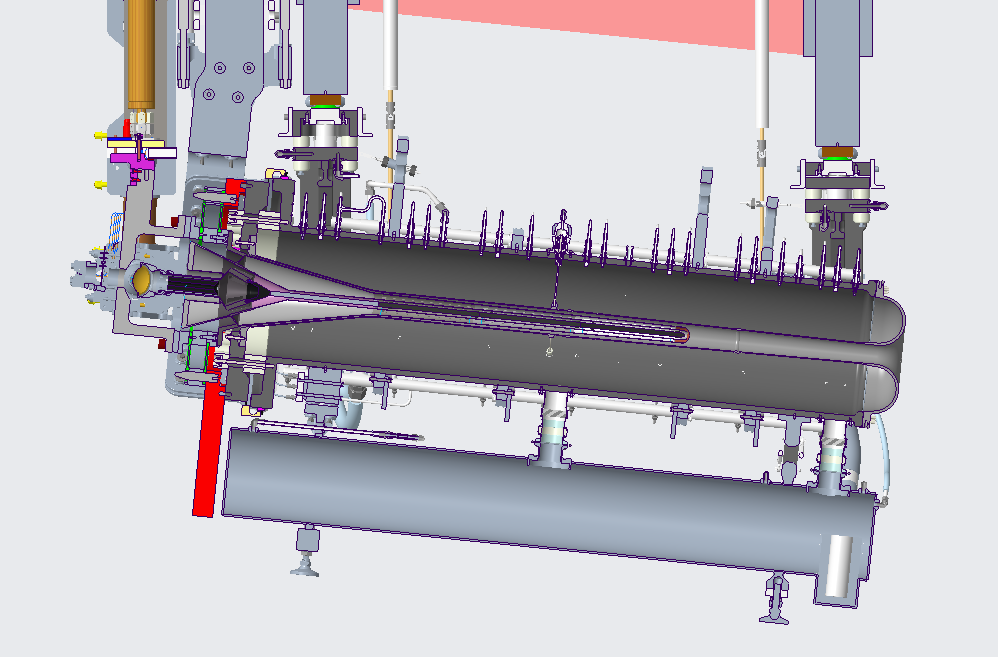 Slide 4
Mock-Up Area Overview
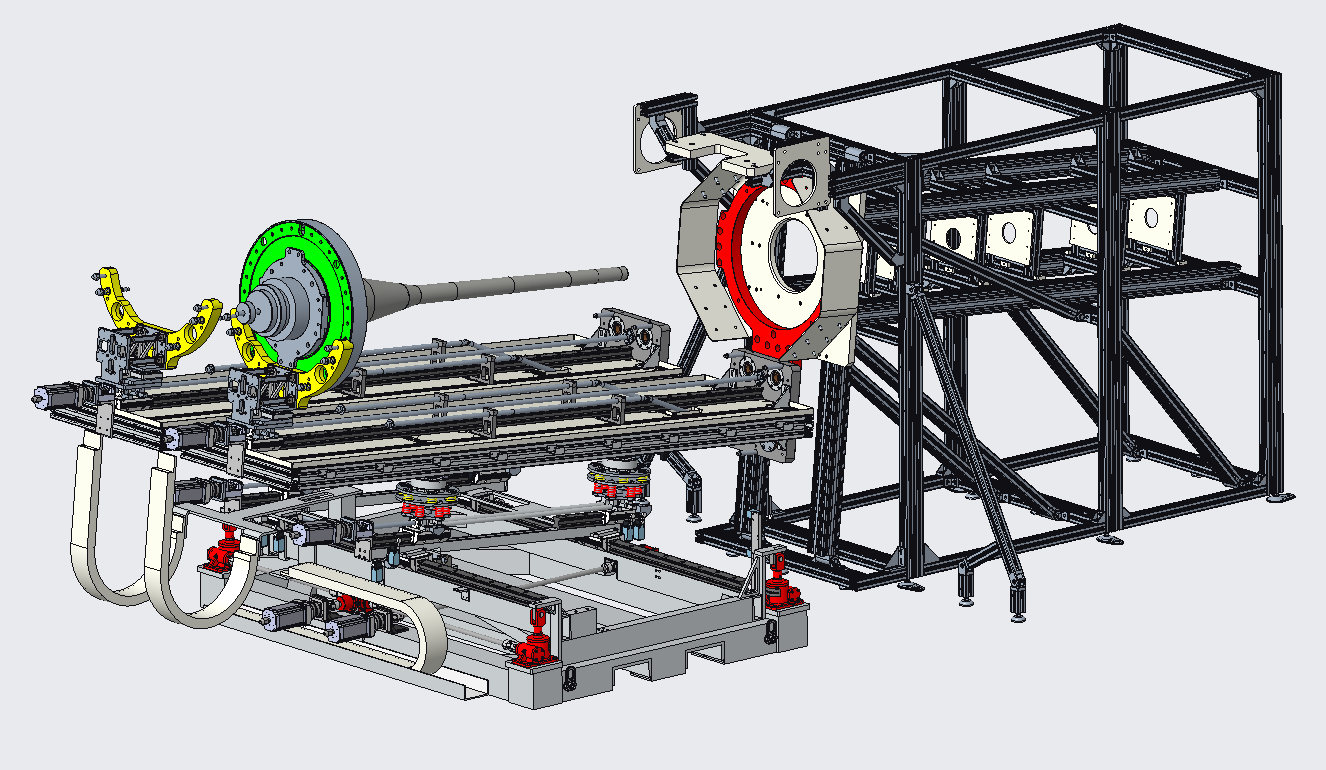 Horn A Mock-Up
Dummy Target
Target Exchange System
Slide 5
Horn A Mock-Up – Brief
Represents the internal geometry of Horn A.
Test target insertion with the TXS.
 Nominal clearance varies between 5.1mm and 12.1mm.
Recreate the interface connections.
Target supports (red plate), also helium line connectors and instrumentation connections.
React mechanical loads introduced from TXS.
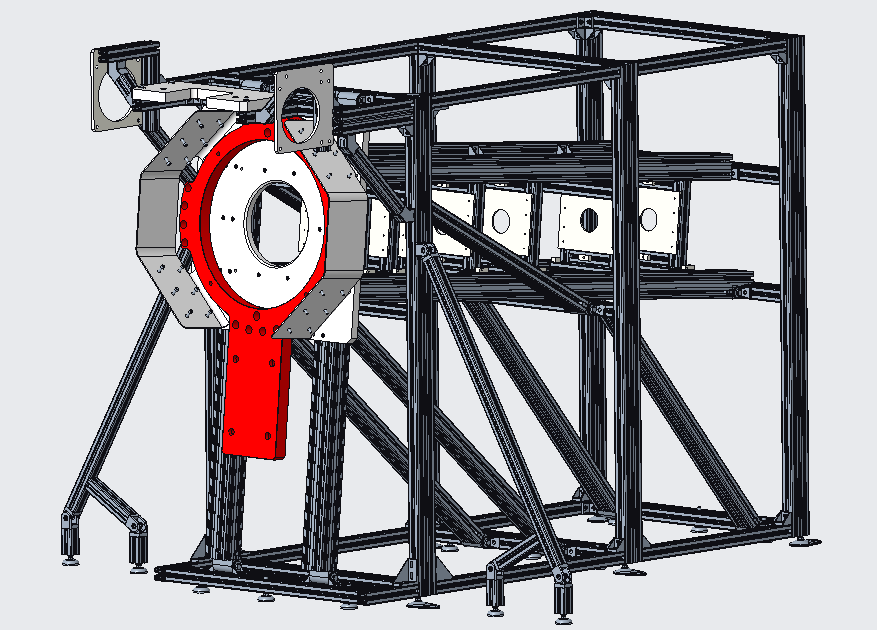 Beamline (z)
Slide 6
Horn A Mock-Up – Features in Detail
Connecting Interfaces
XY stages for initial alignment
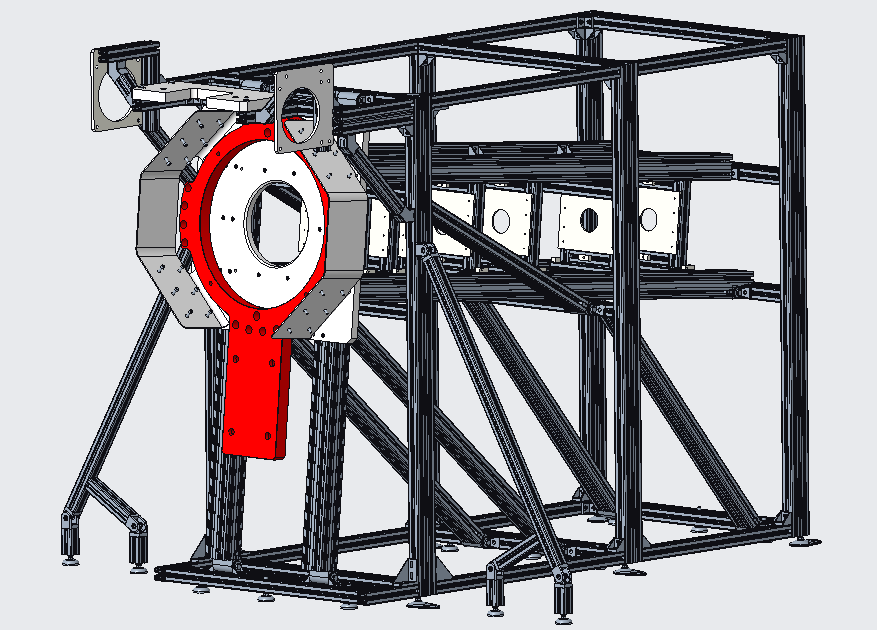 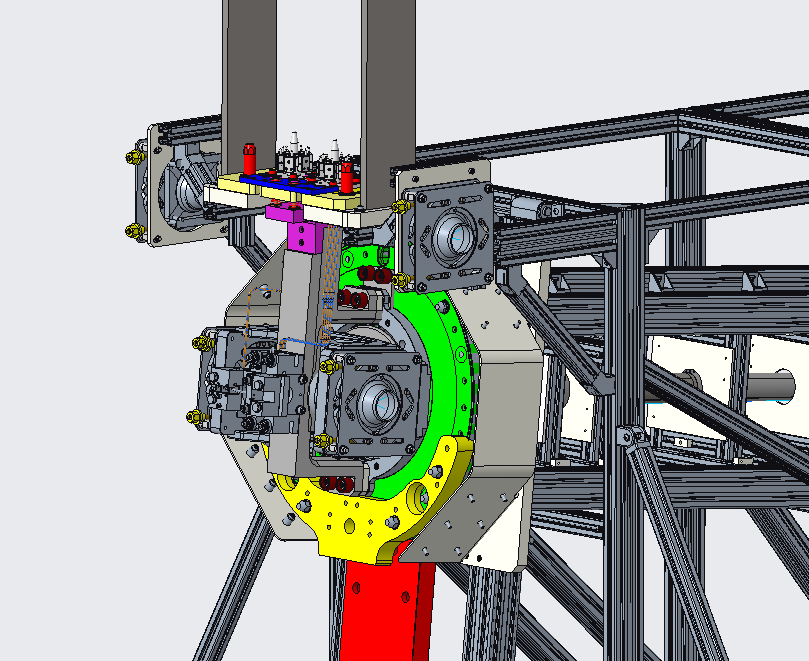 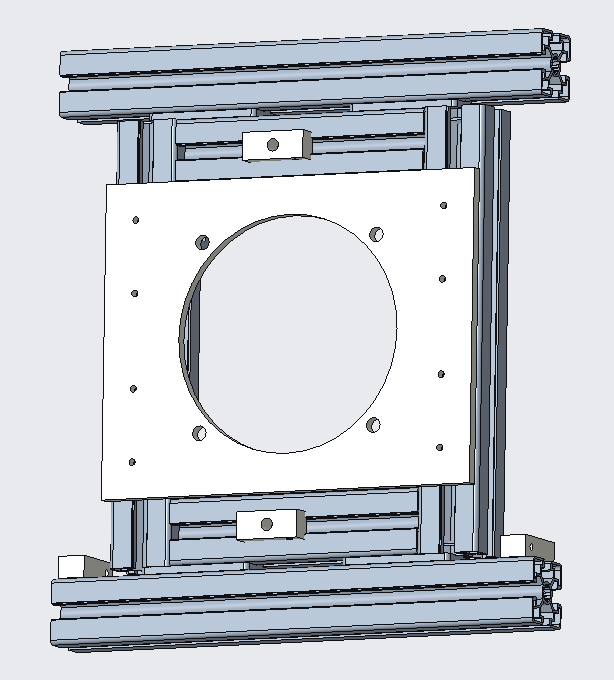 Fiducial Points for alignment
Optimised Frame – Parametric FEA Study
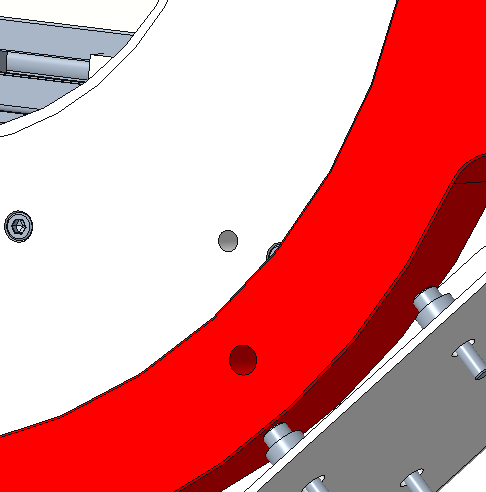 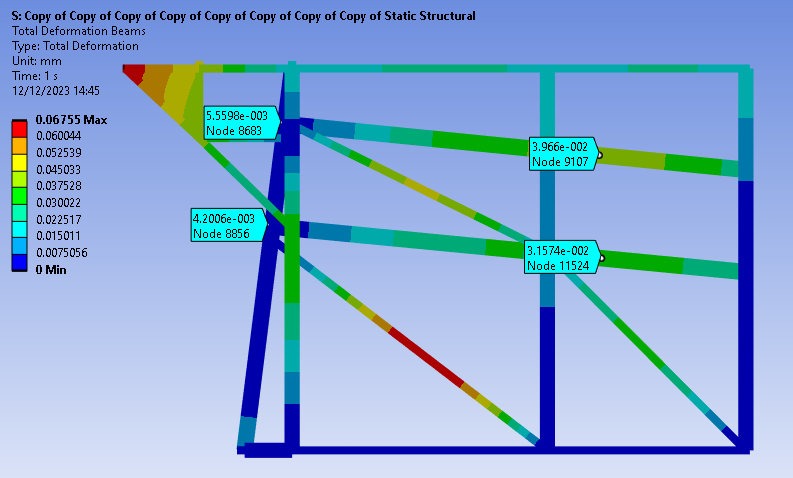 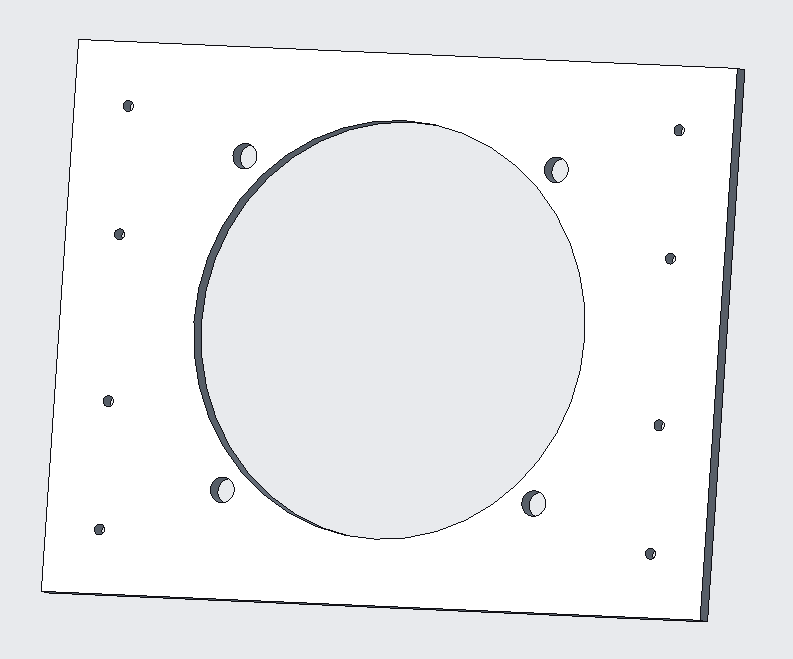 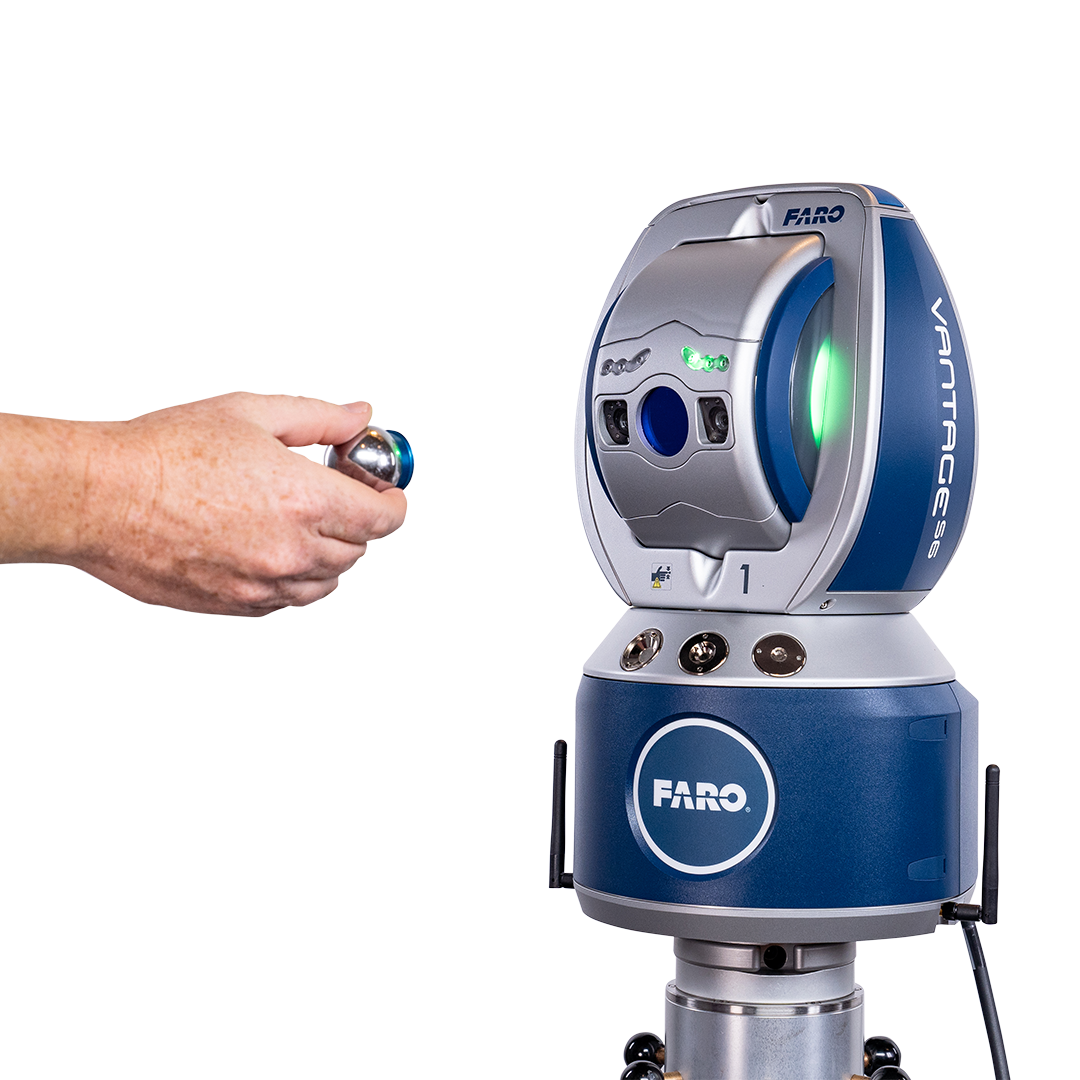 Slide 7
XY Adjustment Stages
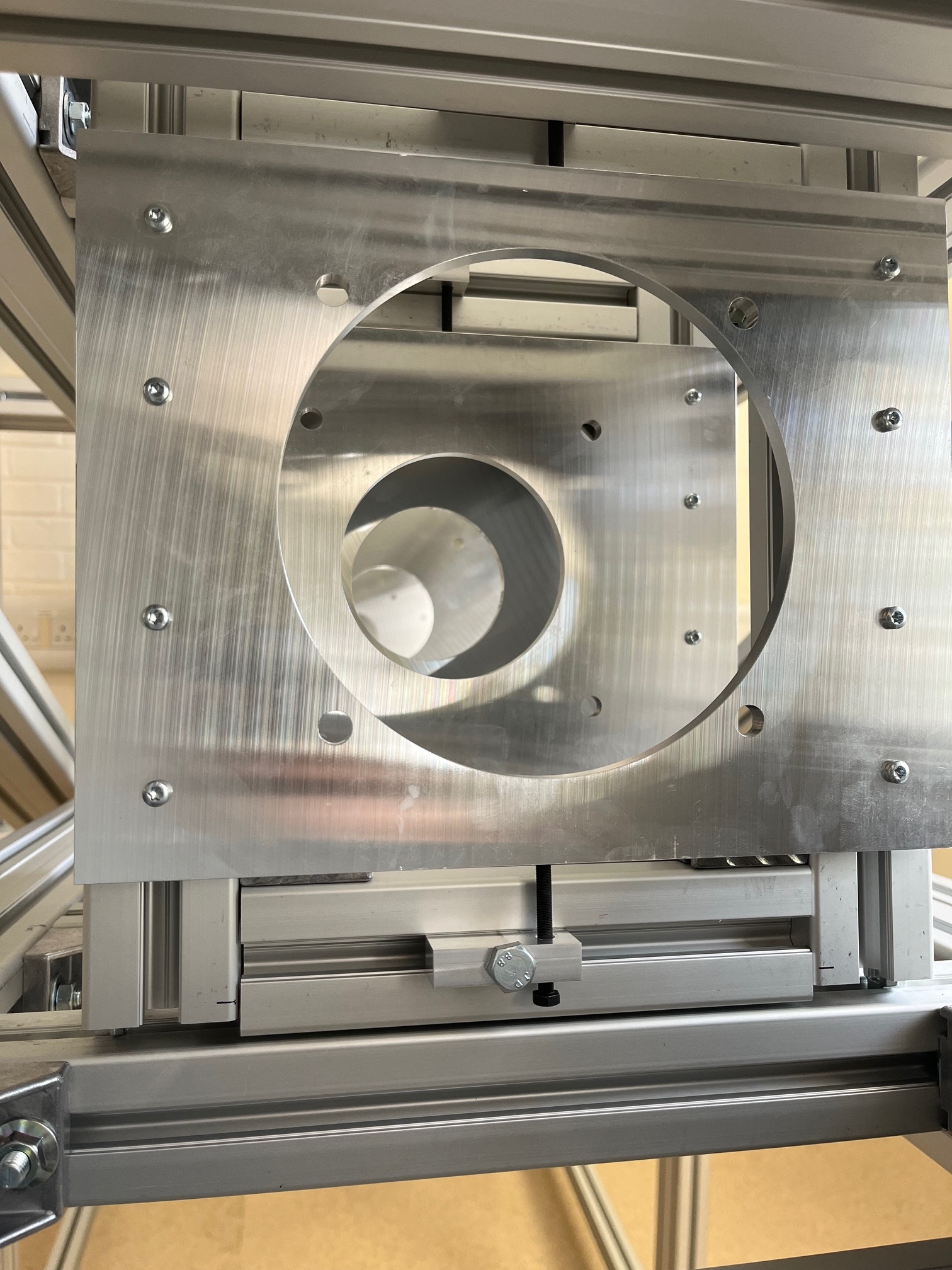 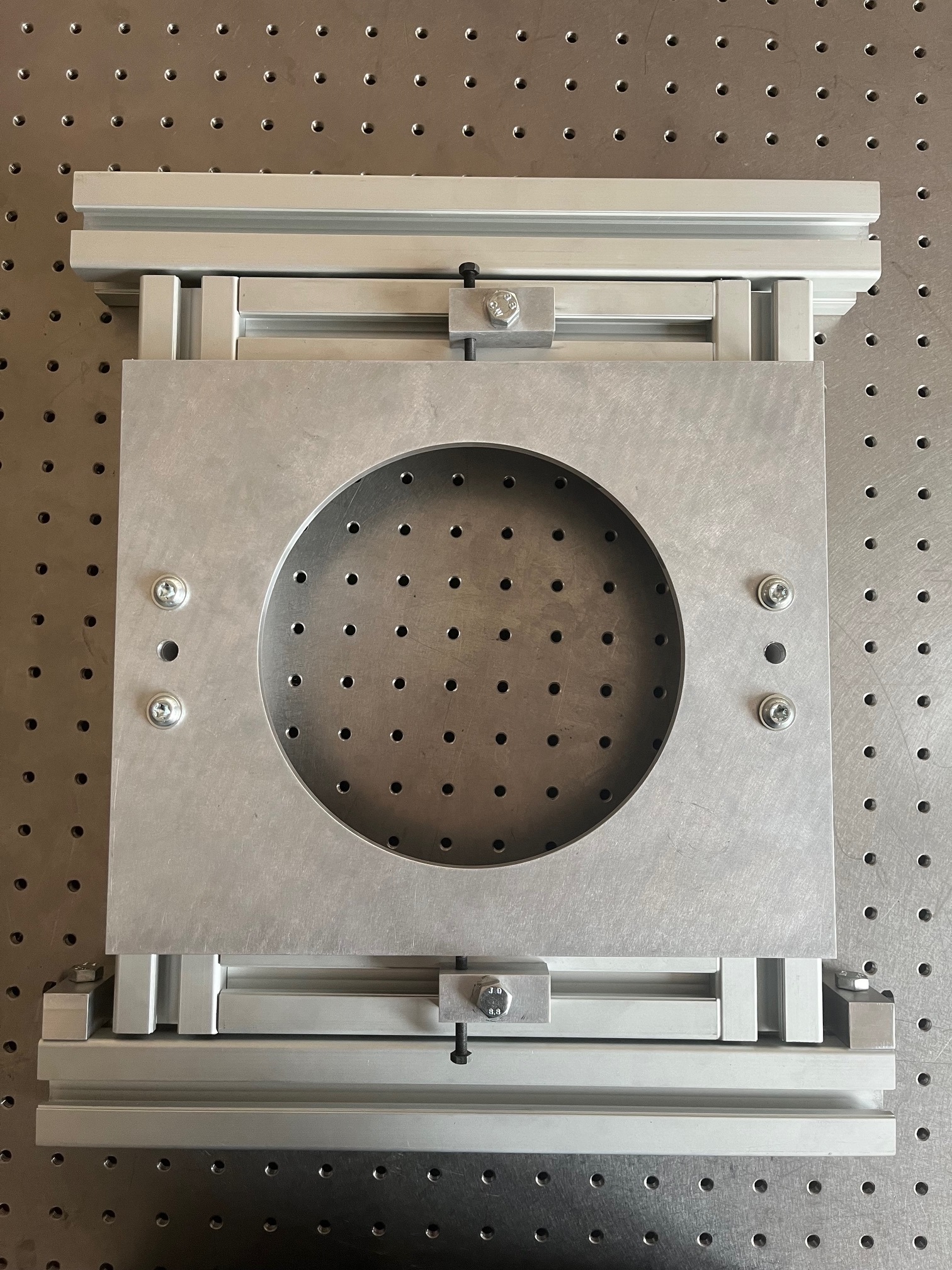 Series of cross-sectional “profile” plates – work like XY stages.

Have adjustment in X and Y from M5 fine pitch screws.

Allow easy adjustment to meet tight positional tolerance.

Include fiducial locations for ISIS laser tracker.
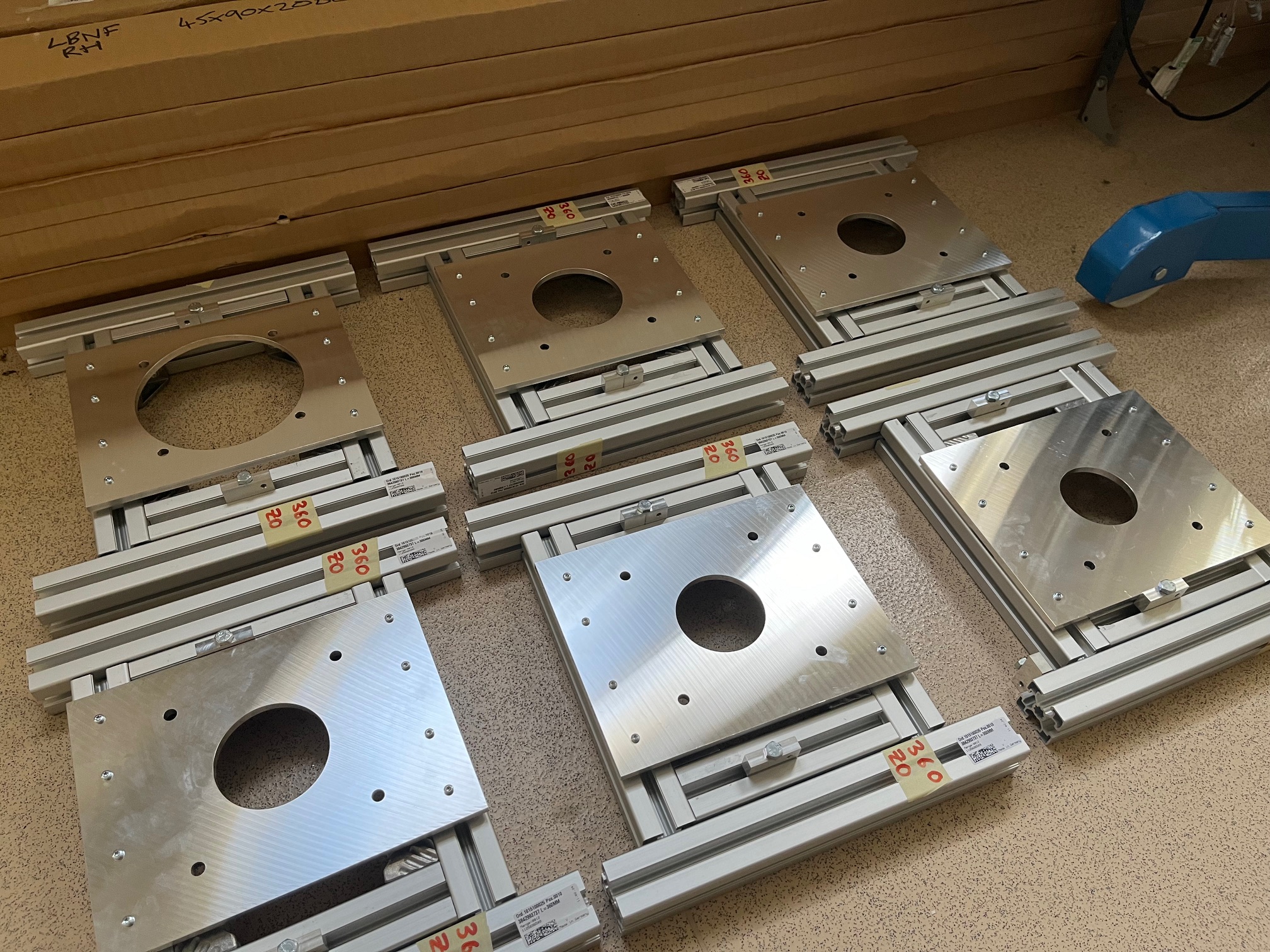 Slide 8
Horn A Mock-Up – Current Progress
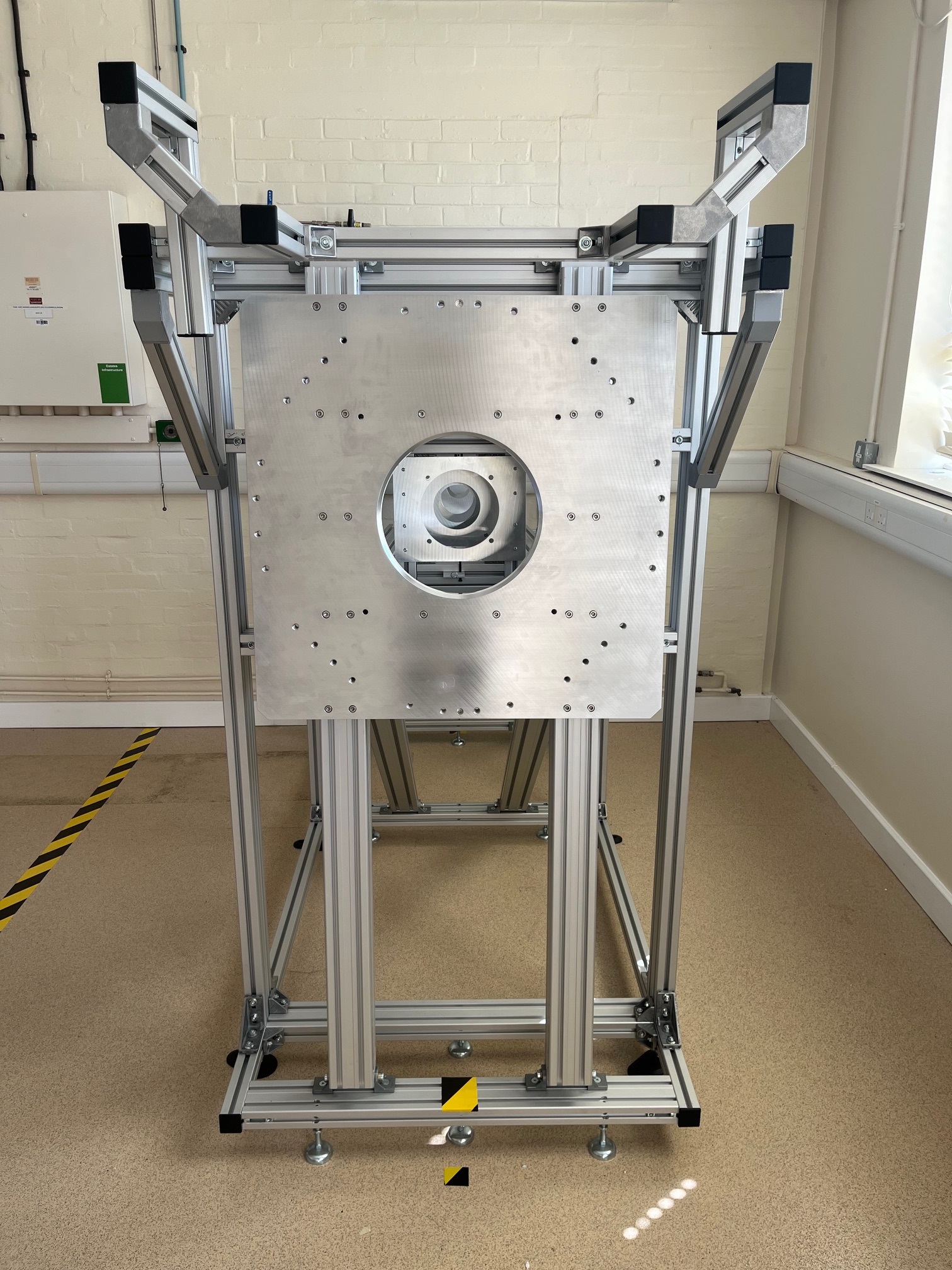 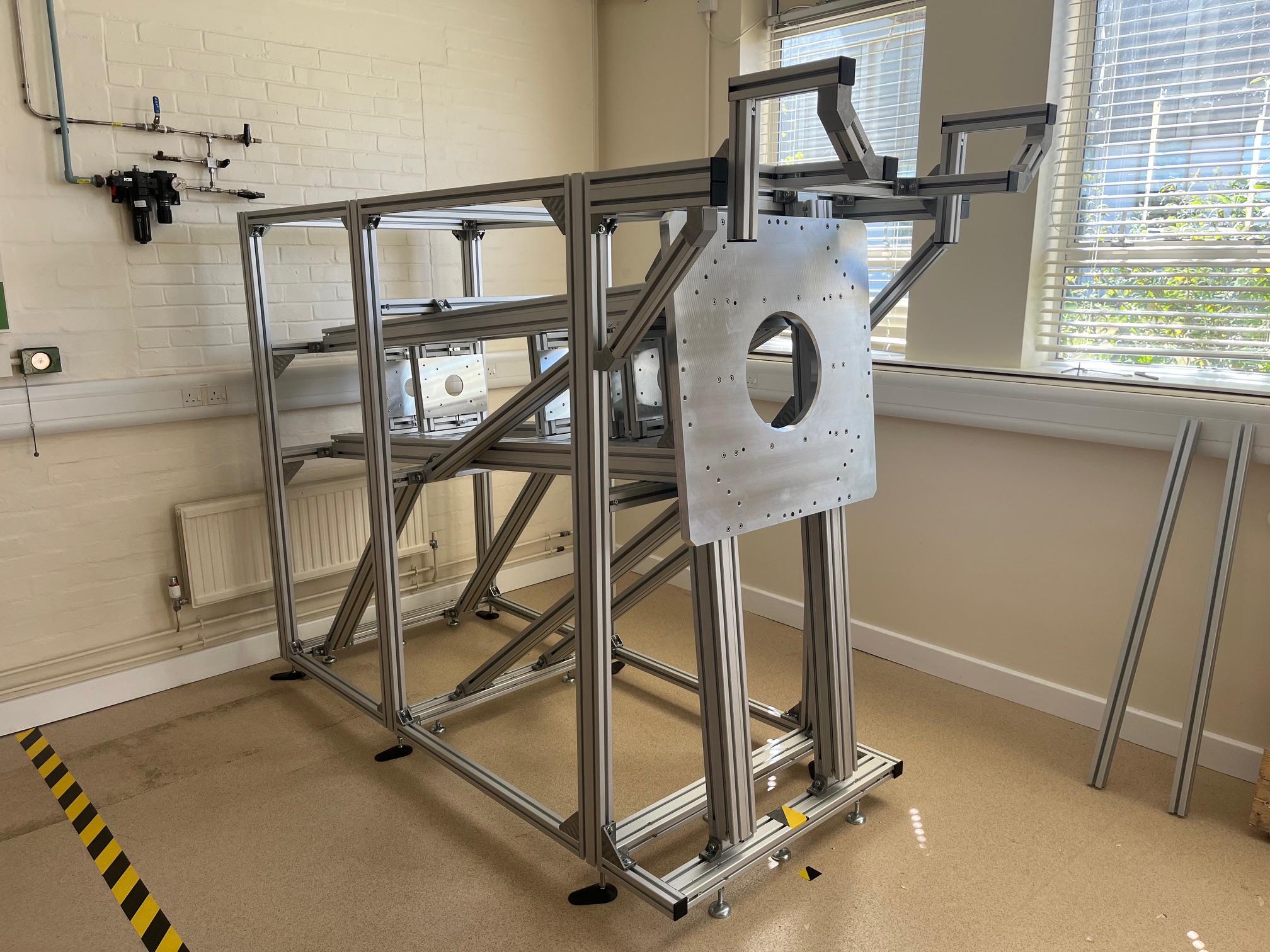 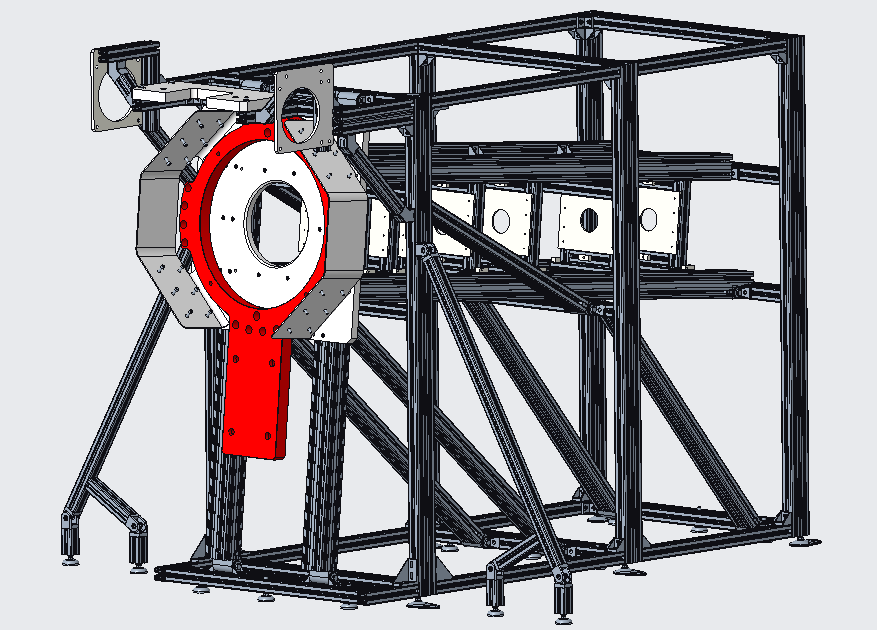 Slide 9
Dummy Target - Brief
Replicate the geometry and mass of the LBNF target and remote connections.
Representative form (straightness) as LBNF target weldment
Representative mass and COG
Replica of key interfaces (flexibly, when required).
Target support
TXS
Instrumentation connections
Helium cooling inlet/outlet connections
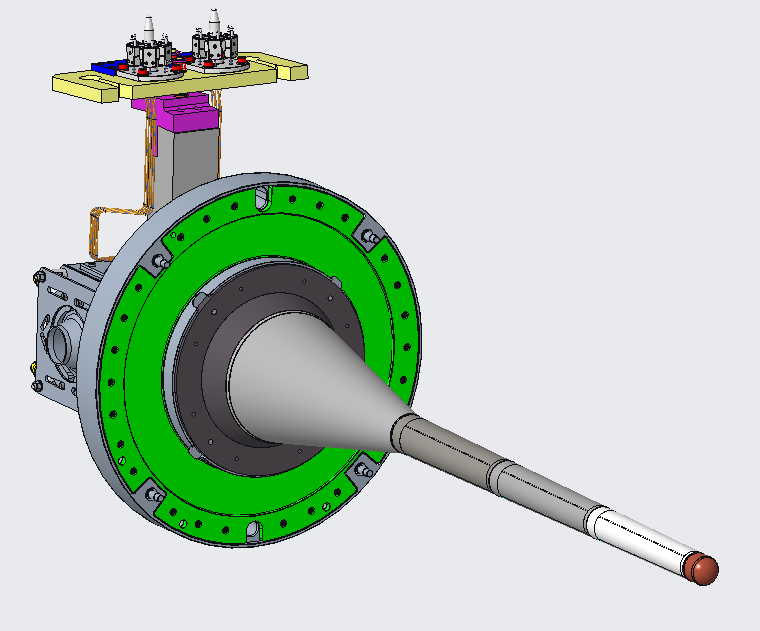 Slide 10
Dummy Target - Concept
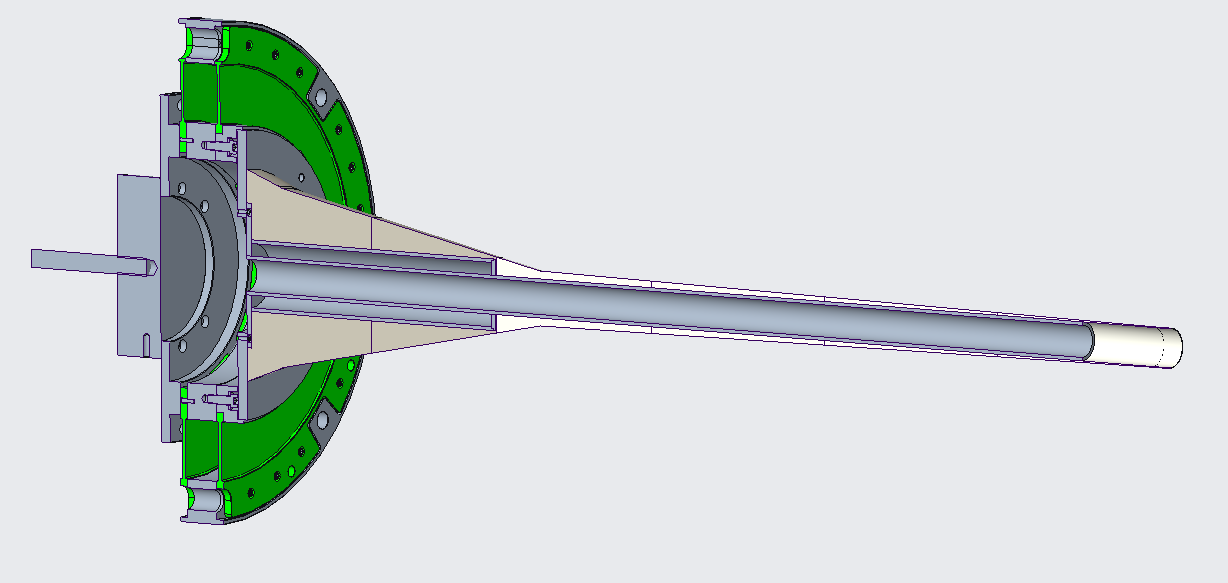 Attaches to TXS and bracketry in same way.
3D printed casing for form.
Potential to attach laser tracker at downstream end.
Barbell for flexible mass attachment.
Stiff concentric aluminium in core structure.
Slide 11
Dummy Target – Mass Configurations
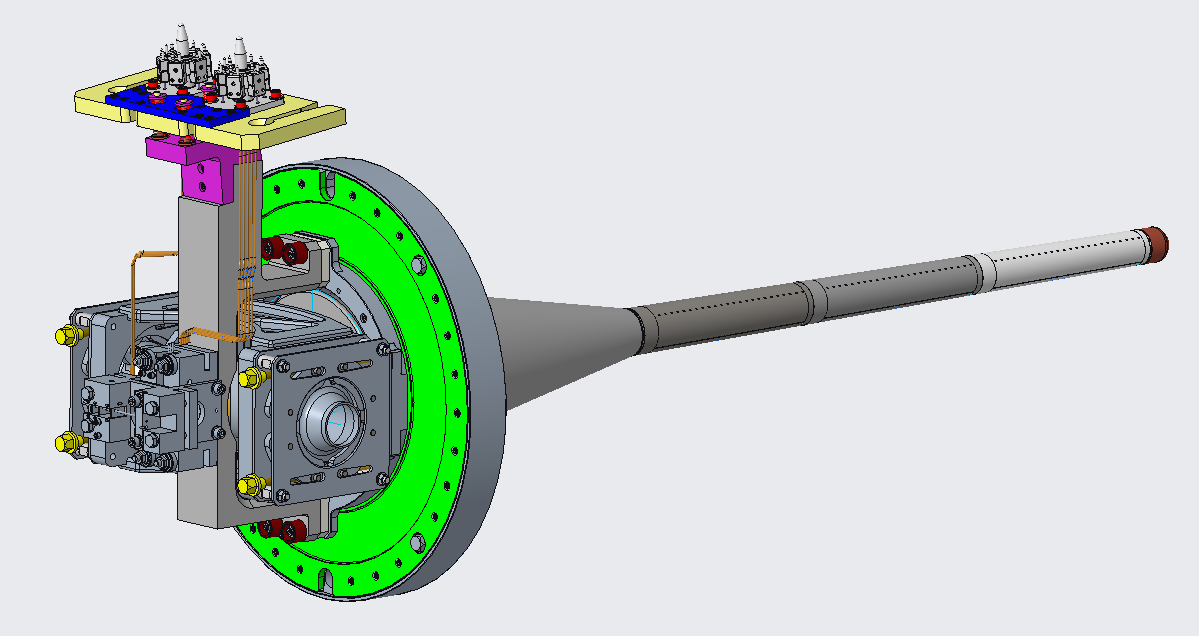 Each part on the real assembly has a “dummy” counterpart.
Individually replicates their mass and CoG.
Can be replaced as real components are manufactured.
5
3
2
1
4
6
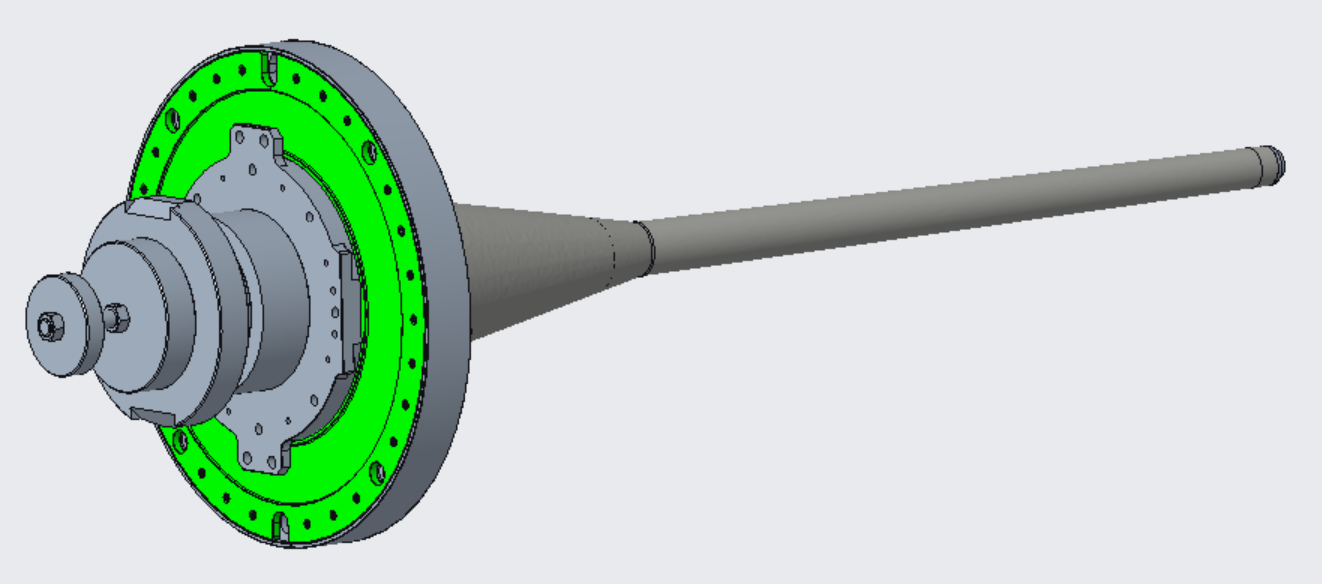 3
2
1
4
5
6
*Potential solution
Slide 12
Dummy Target – Mass Configurations
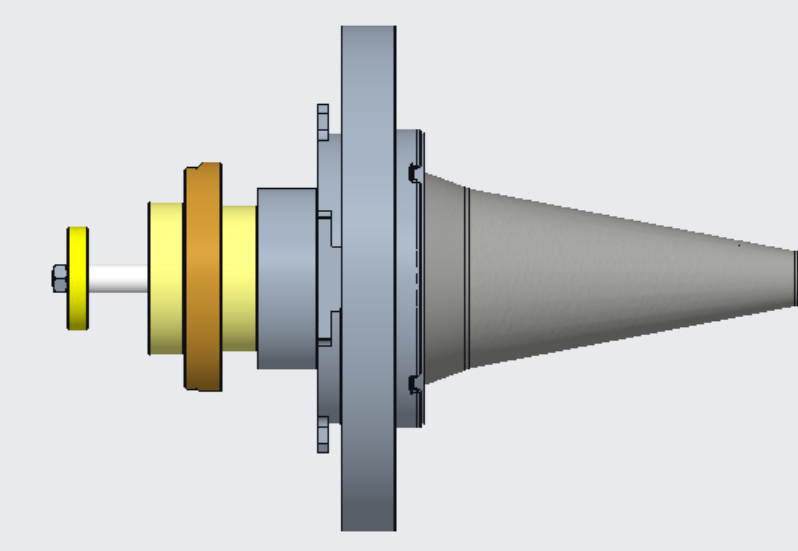 Full Dummy
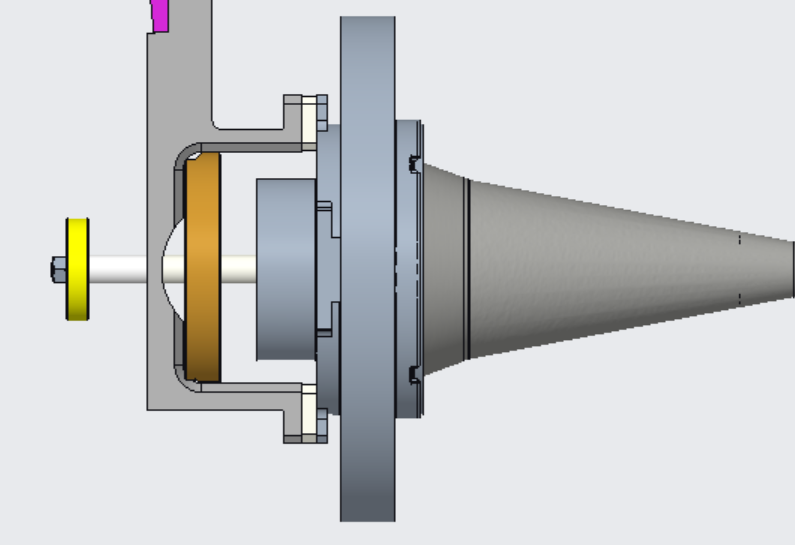 Instrumentation Connections
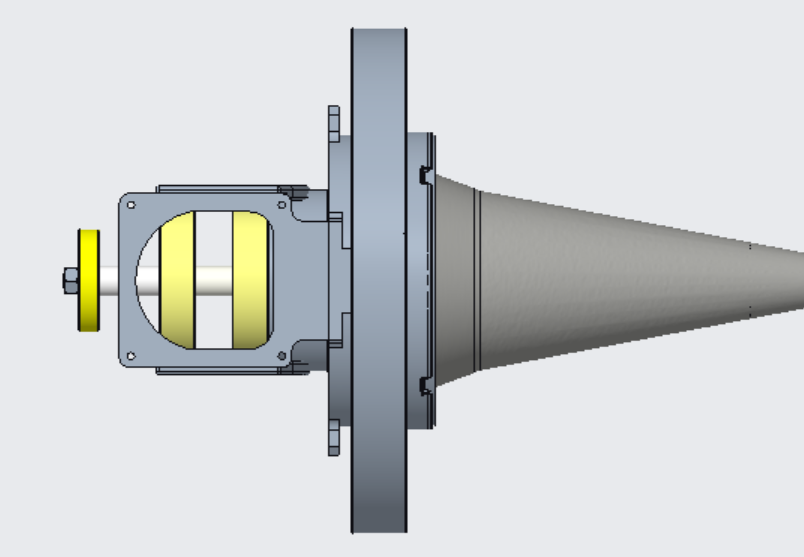 Suitter Clamps & Bracketry
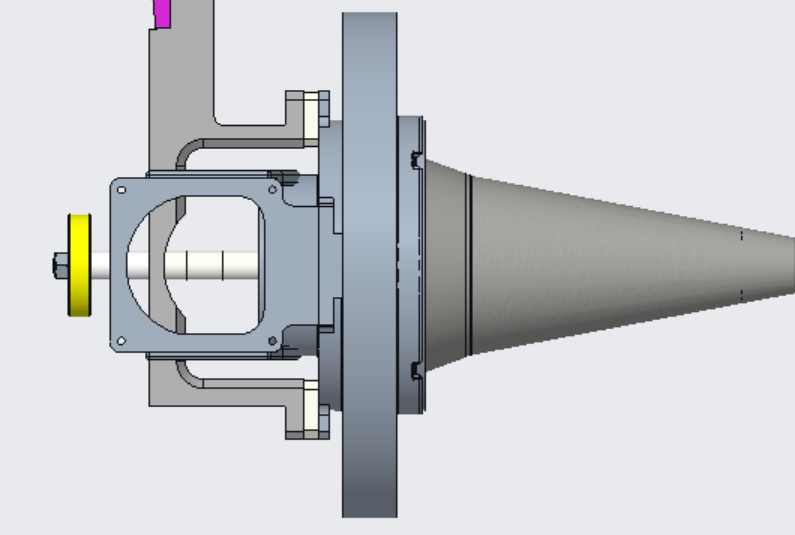 Instrumentation & Suitter
Clamps not added for visibility
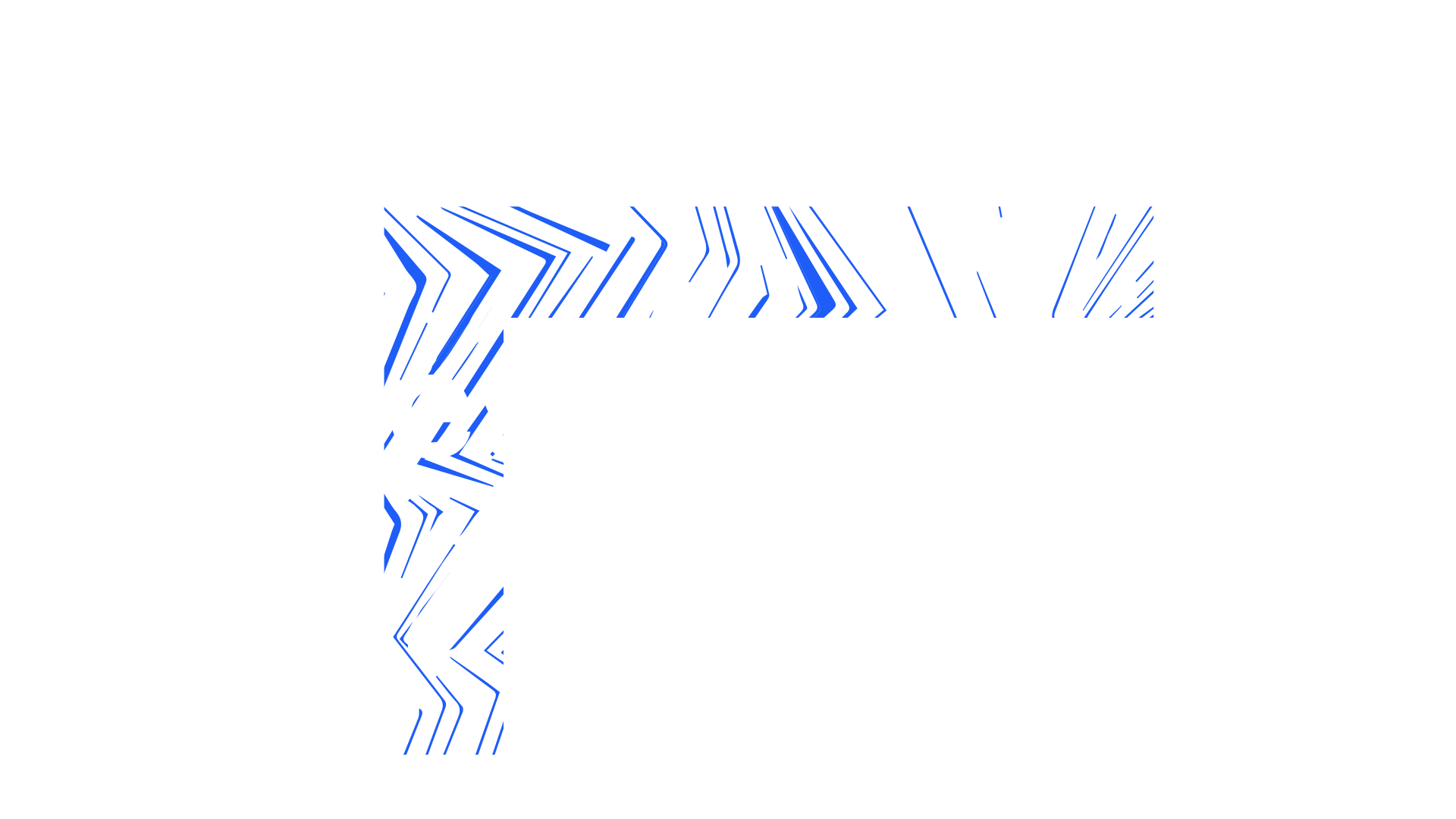 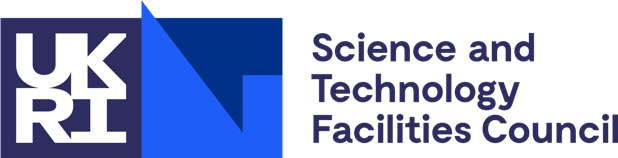 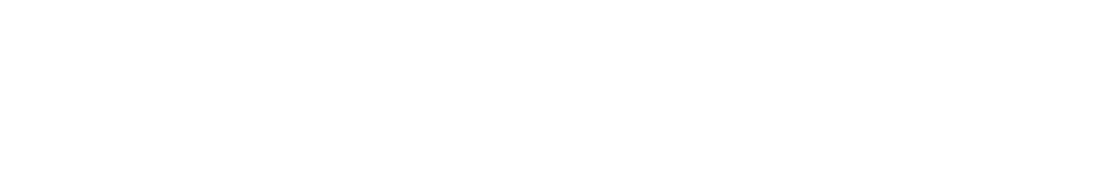